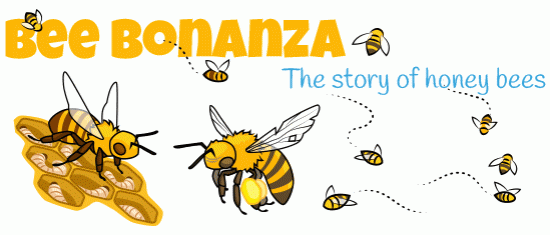 Communication in Bees
Dr. Arnab Ganguli
Assistant Professor and Head
PG Department of Zoology
B B College, Asansol
The Bee Colony
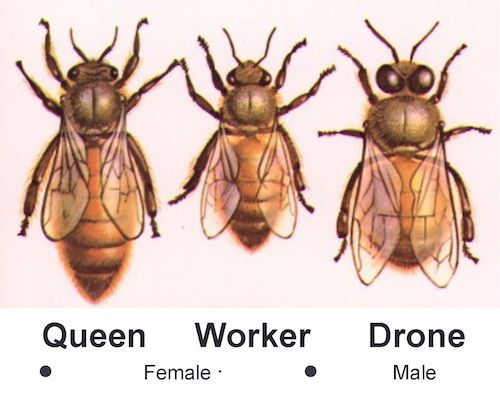 Haplodiploidy
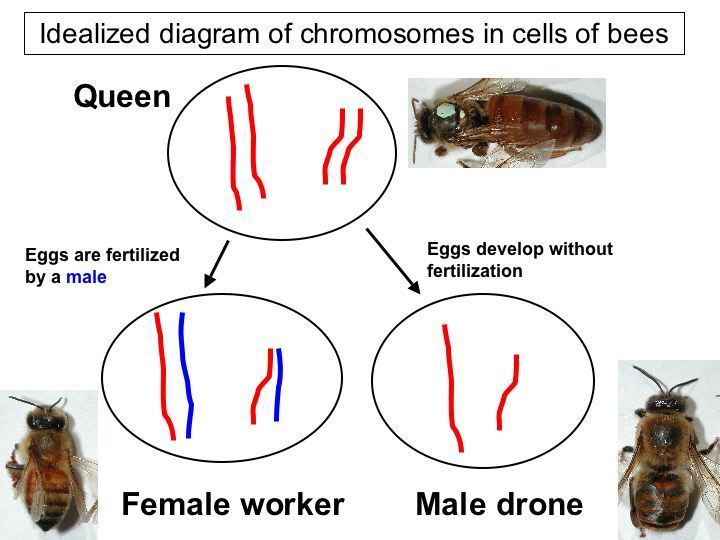 The World of a Bee
Honey bees use all of their senses to find the best flowers including: smell, color, shape, location, petal textures, and time of day
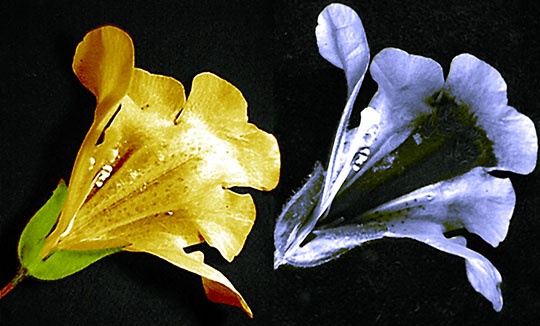 Bees see flowers differently than humans. They can see visible light and also ultraviolet (UV) light.
Pheromones
are the first
line of 
communication
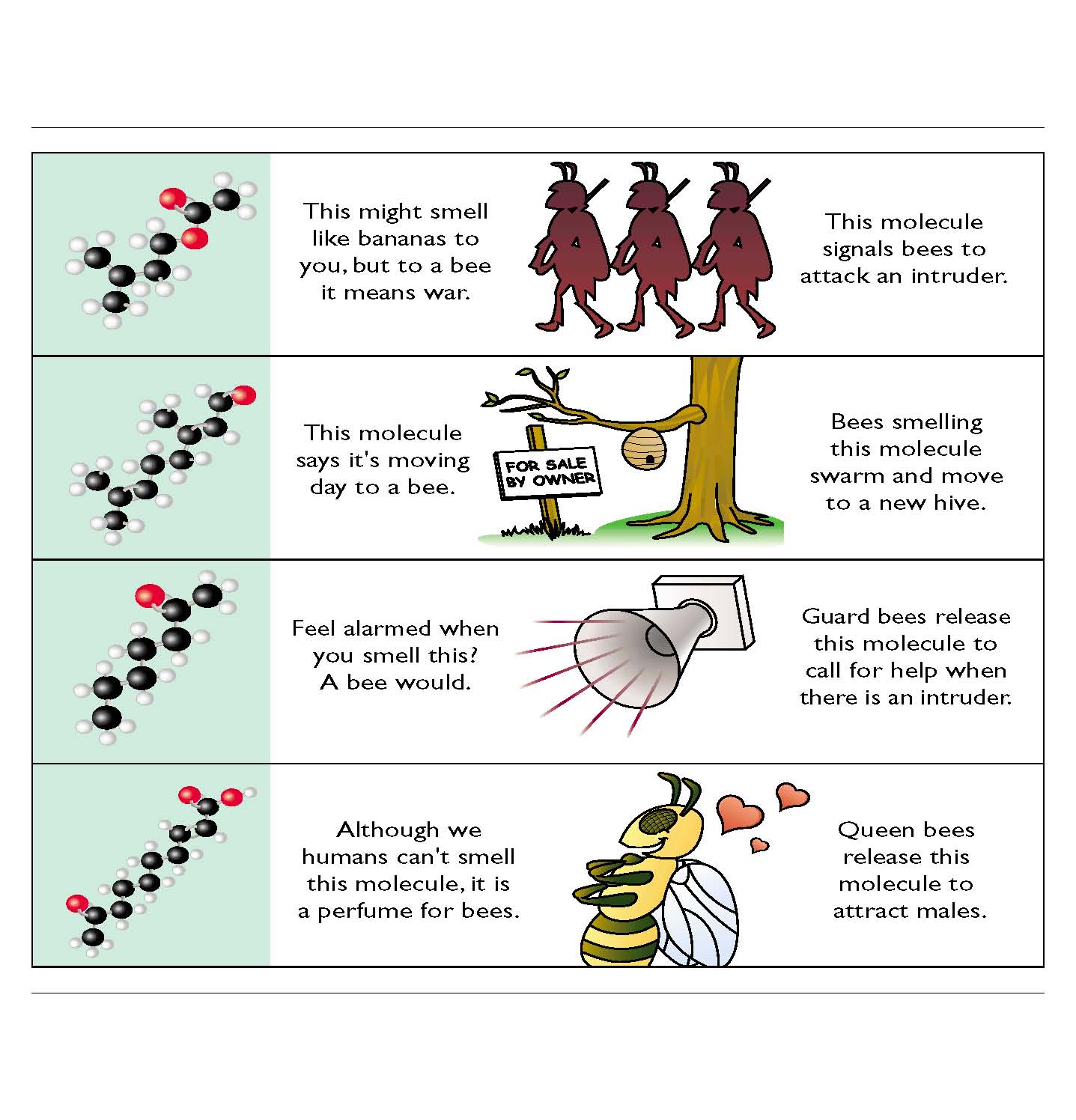 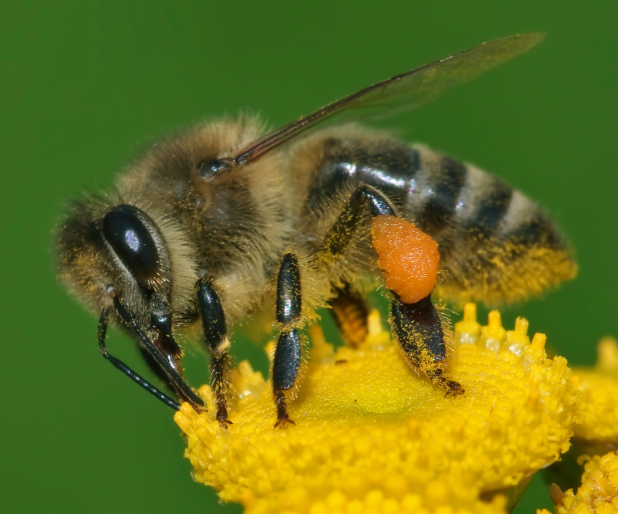 The Queen releases pheromones
which make the workers sterile
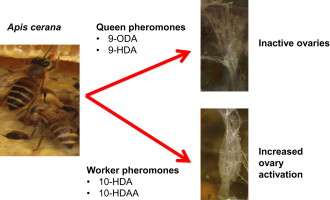 The Round Dance
When food is less than 100 meters away
5–25% of the workers in the hive are scouts. Their job is to search for new sources of food for the other workers, the foragers, to harvest.
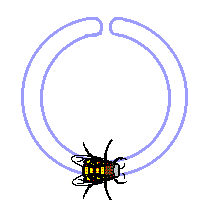 When food is within 50–75 meters of the hive, the scouts dance the "round dance" on the surface of the comb
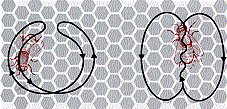 The Waggle Dance
When food is more than 100 meters away
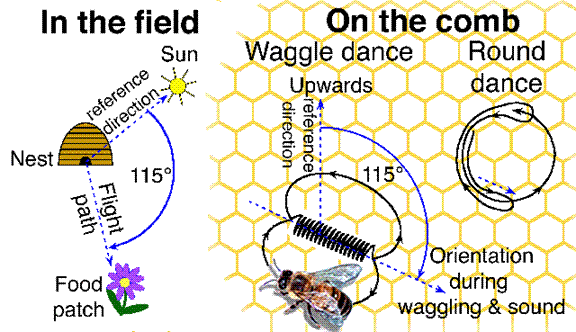 But when the food is farther than 100 meters from the hive, the scouts dance the "waggle dance"
Thank you
Enjoy your/with your
honey
Karl von Frisch won the  Nobel in 1973 for his work in Bee Communication